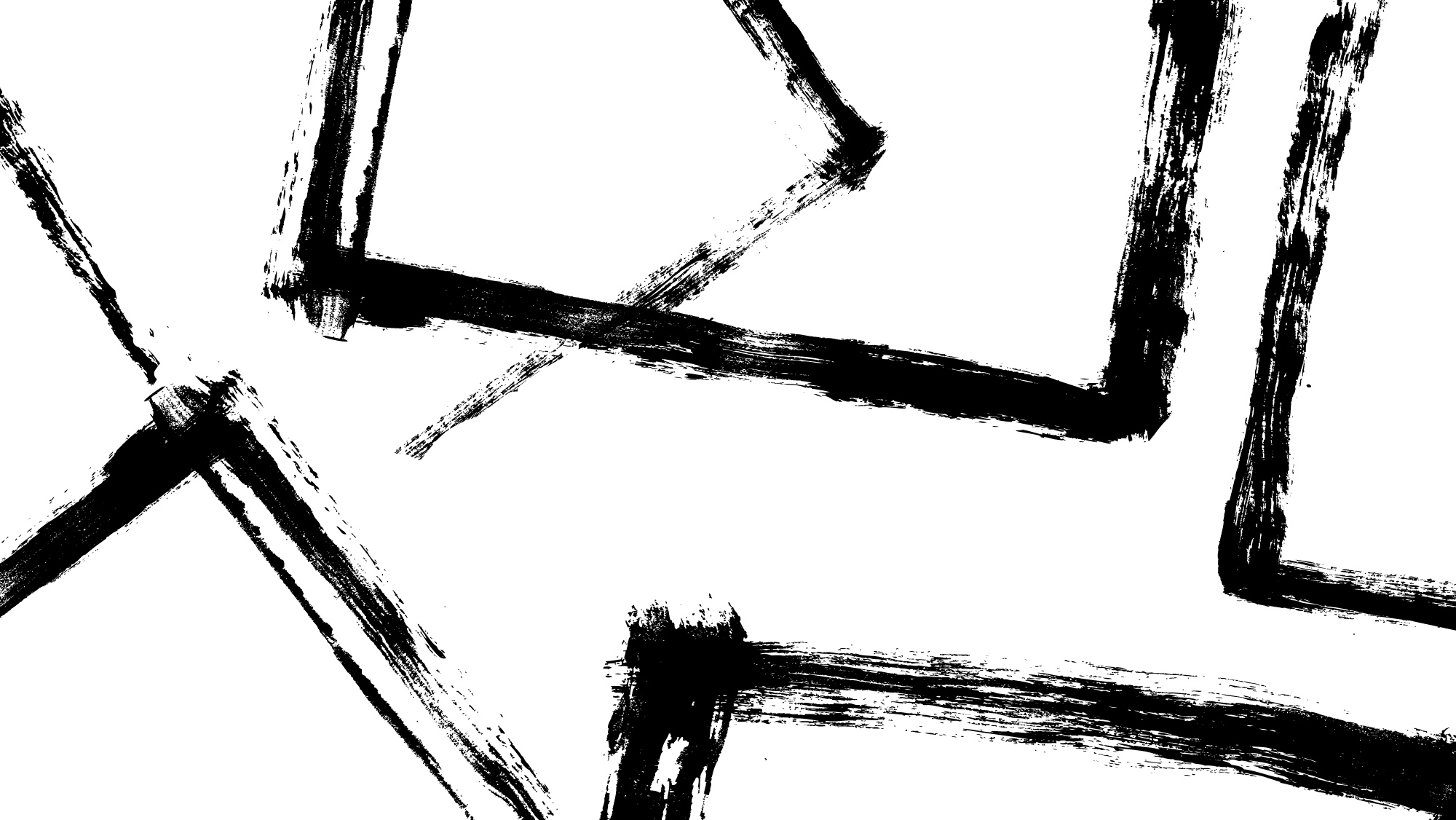 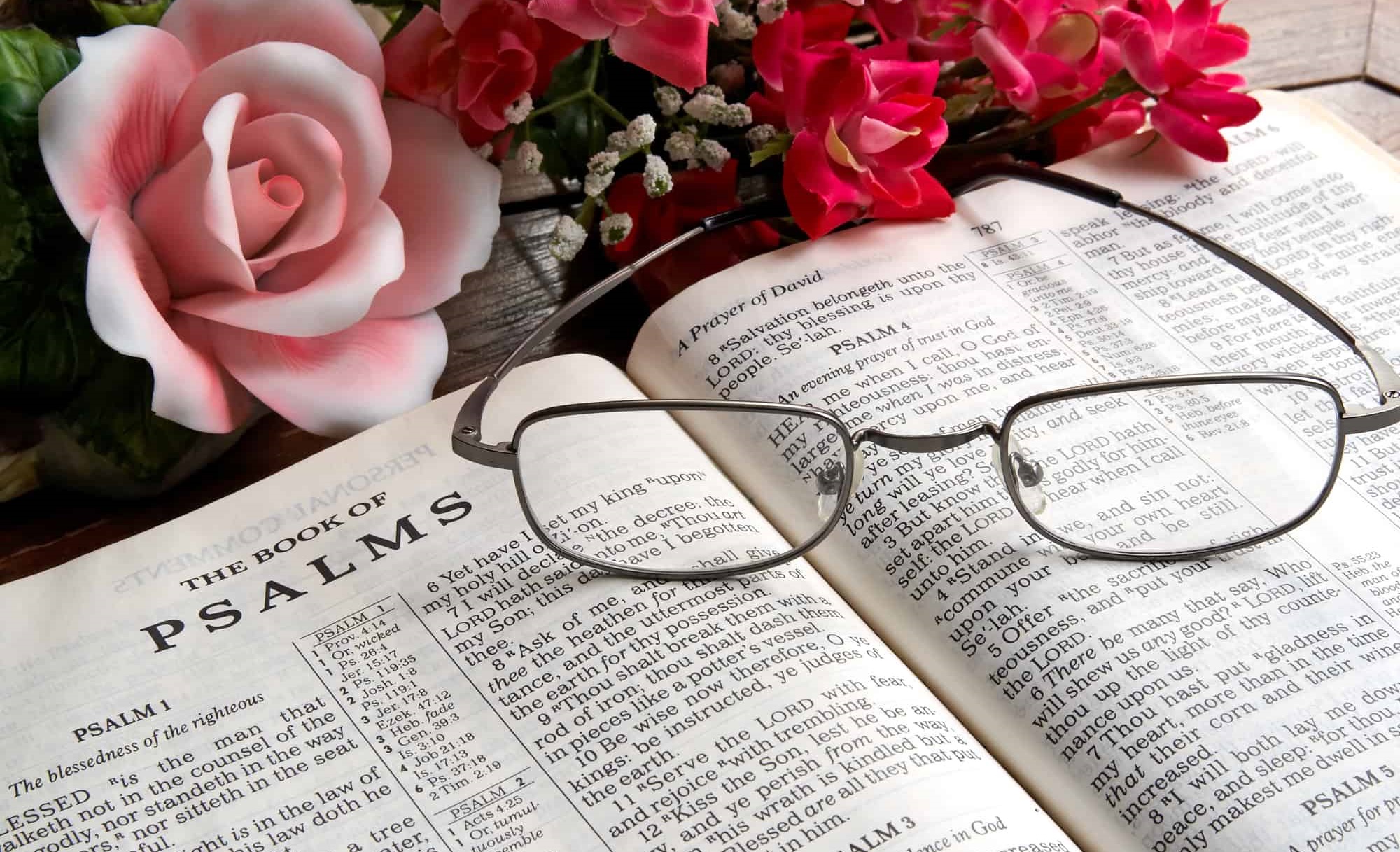 NAI VAKARAU NI KENA WILIKI NA SAME
Lesson 1 for January 6, 2024
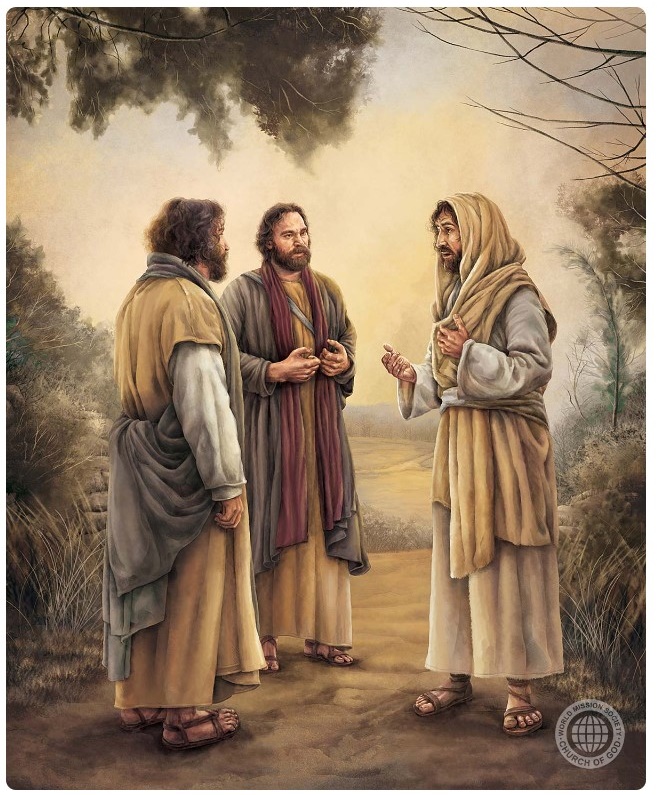 “A sa kaya vei ira ko koya, Oqo na vosa kau a daukaya vei kemudou niu a tiko kei kemudou, ni na yaco kecega na vosa sa tukuni au, sa volai e na vunau i Mosese, kei na nodrai vola na parofita, kei na Same. 45 Sa qai vakararamataka na lomadra ko koya, me ra kila rawa nai Vola Tabu, ”
(Luke 24:44, 45)
Me wiliki vakacava na Same? Na i vola ni same me wiliki ena vakasama ni matalia ena vuqa sara na veika.
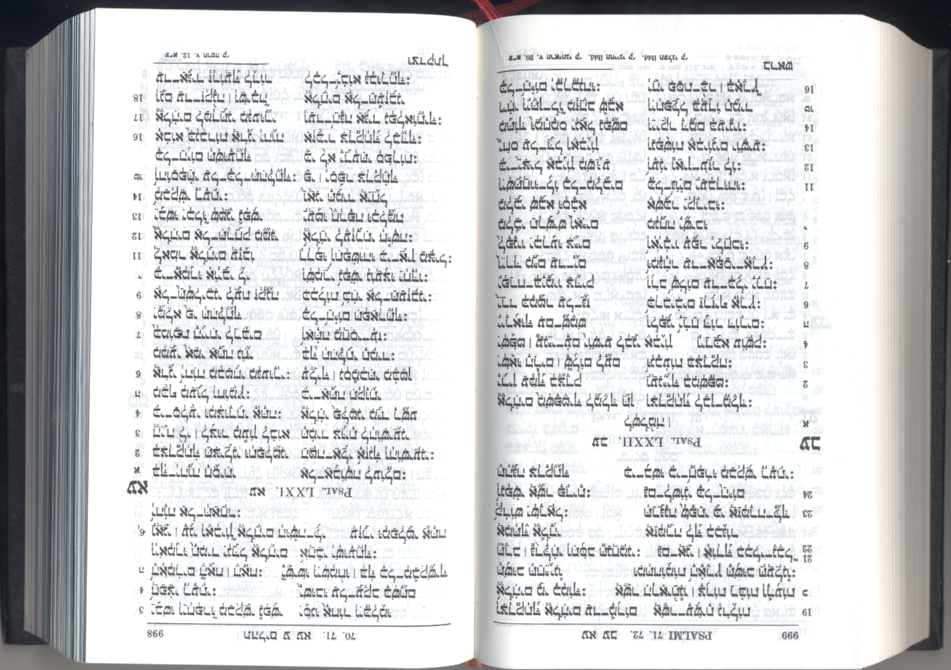 E sega ni vakataka na vei i vola e so ena i Vola Tabu, ka ni duidui era vola, ena gauna duidui kei na draki ni bula duidui: mai vei Mosese yacova na lesu vakabobula mai Papiloni.
E robota na veiulutaga duidui me vaka na vakavinavinaka, vosayalayala, lele, tukutuku ni veigauna…
Ia e uasivi ga, sa dodonu ga me da nanuma ni i vola ceguvi, ka vosa kina vakadodonu ki vei keda na Yalo Tabu.
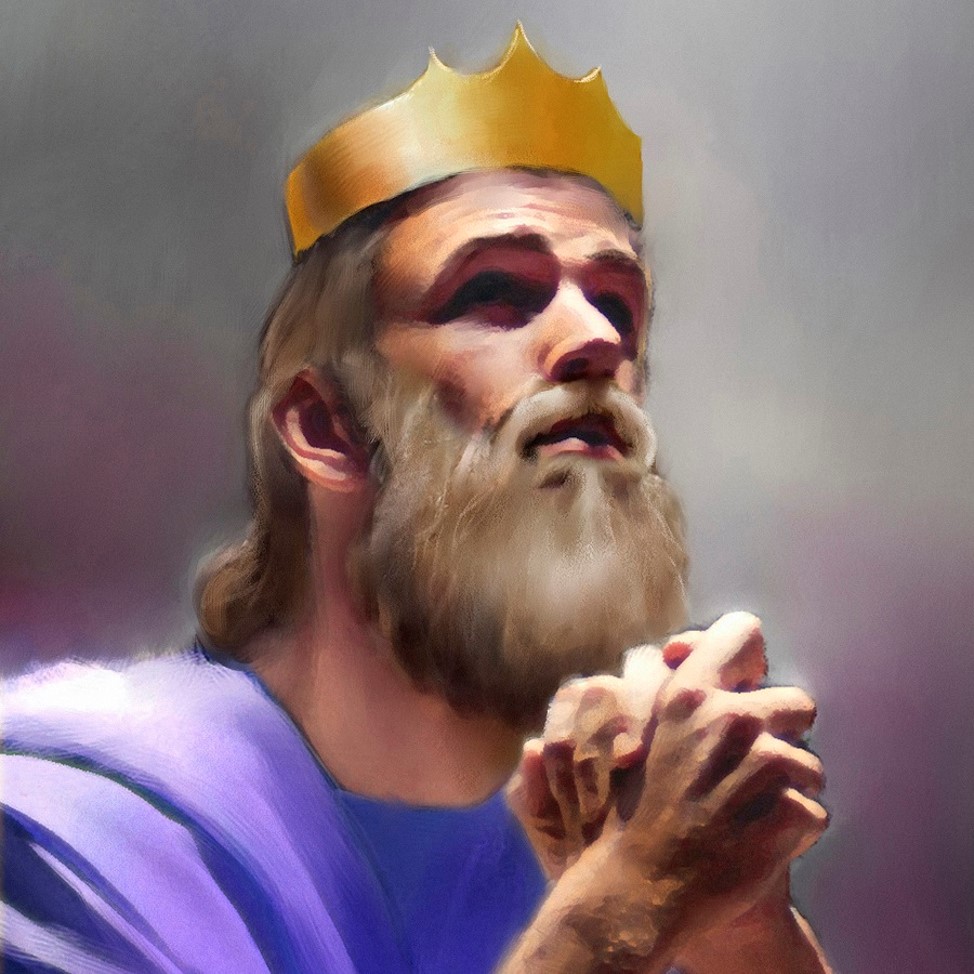 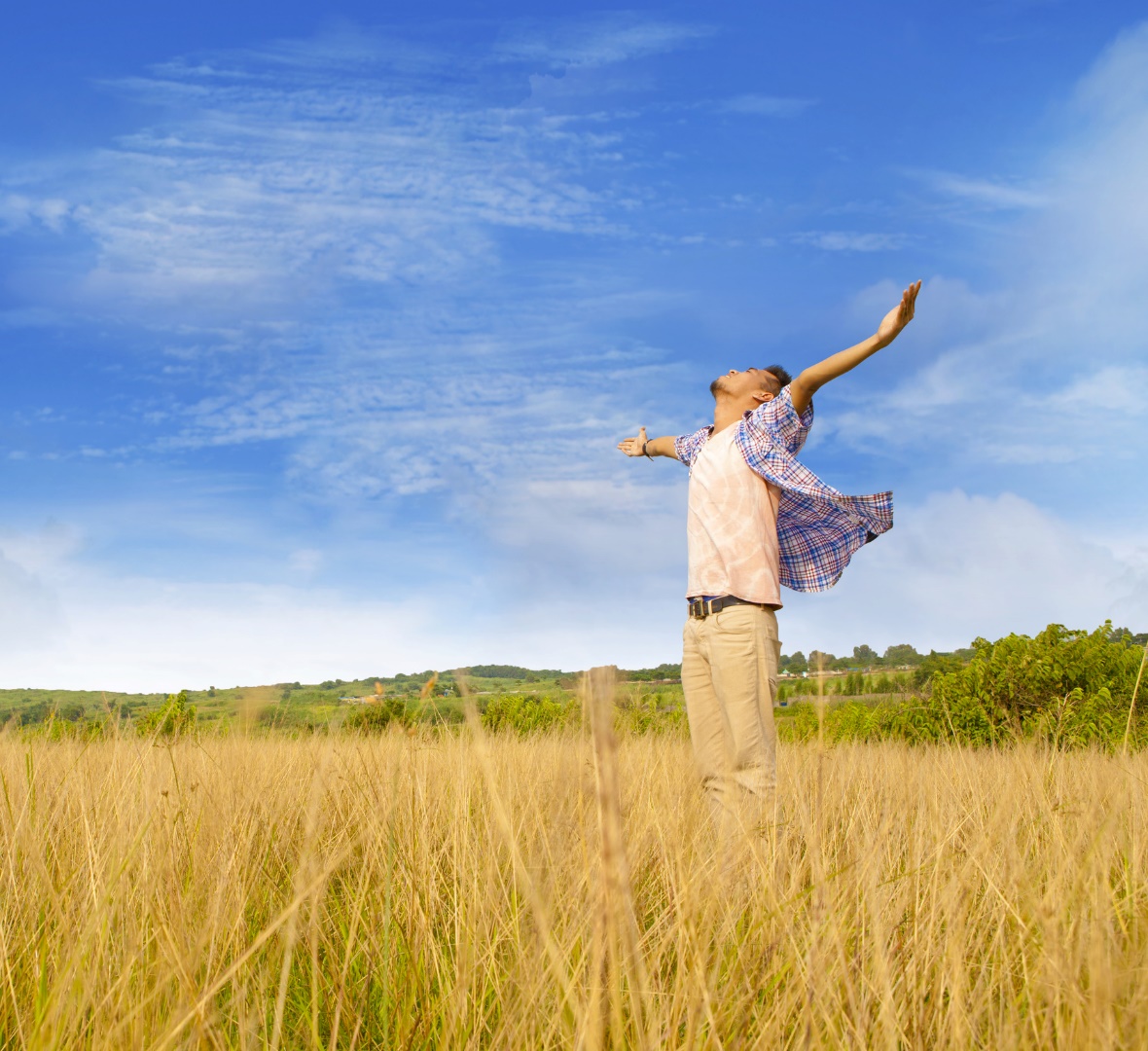 Ai vola ni sere.
Dauvolavola kei ne veika era sotava.
Ulutaga kei na kena i volavolai.
Ai vola ni masu.
O koya e tukuni kina: Kalou.
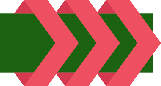 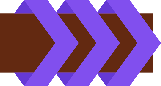 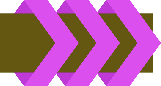 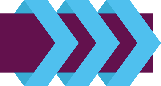 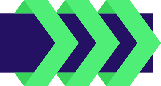 AI VOLA NI SERE
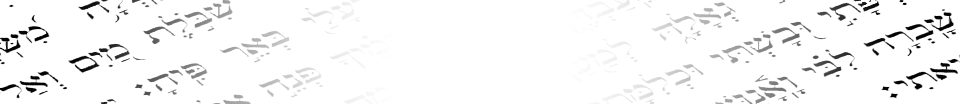 “Sa qai lesia na sere ni vakavinavinaka vei Jiova ko Tevita ena siga ko ya vei Esafa kei ira na wekana” (1 Veigauna 16:7)
Na yaca ni i vola e vu mai na vosa va Kiriki (sere ka lagati vata kei na i vakatagi), ka yaca ni i vola ena Septuagint (LXX). A yacana ko Teilimi (Tehillim) (praises).
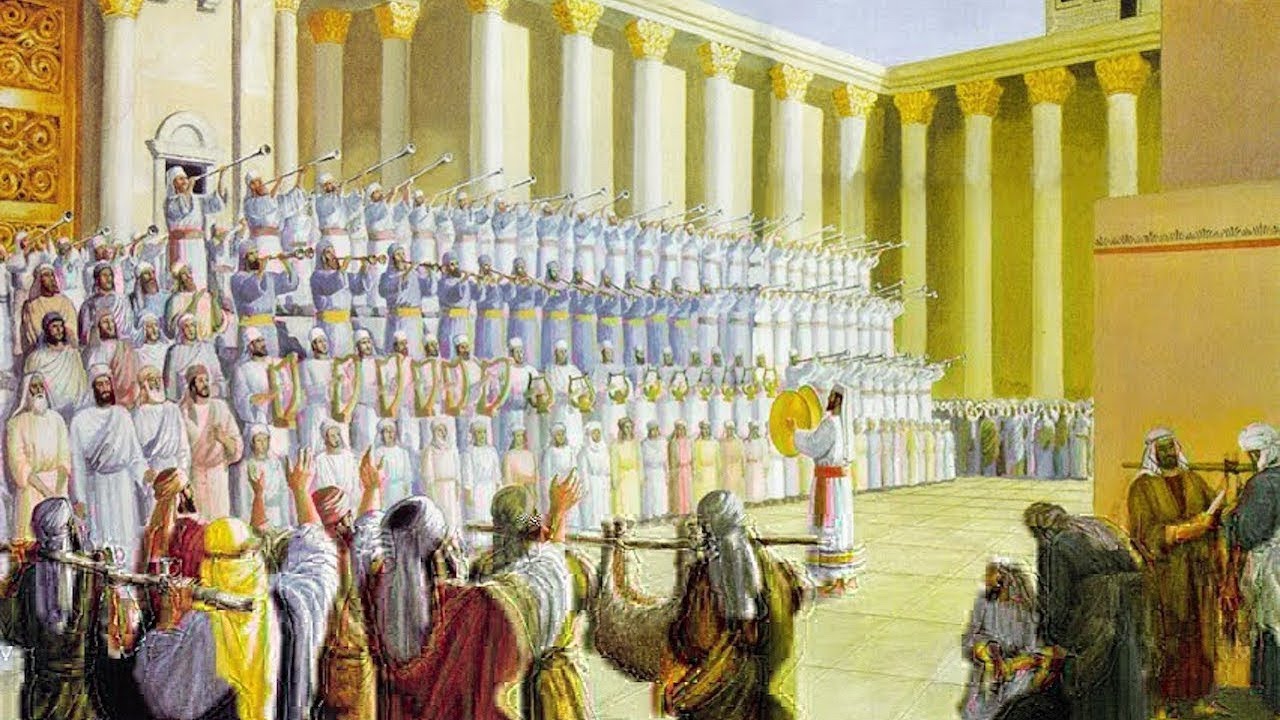 Na same era sere ka lagati ena vale ni soro kei na veivalenilotu ena gauna ni lotu.
E cavuti na iyaya ni vakatagi, sere, kei ira era liutaka na matasere ena i vakamacala ni veisame eso (e.g., Same 9; 45; 88).
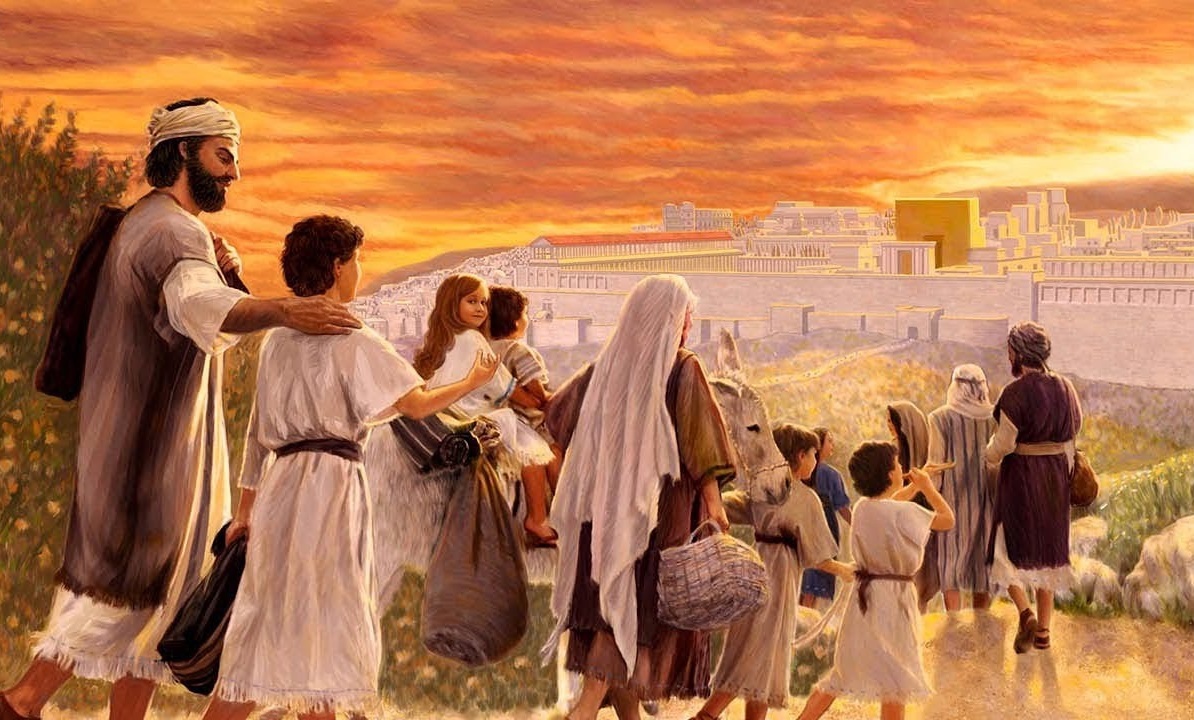 Eso era vakatabakidua ki na soqo bibi eso:
Na lotu vakarisito sa ciqoma talega na i vola ni Same me sere ni sokalou (Kolosa 3:16; Efeso 5:19).
[Speaker Notes: A BOOK OF HYMNS]
DAUVOLAVOLA KEI NA VEIKA ERA SOTAVA
“Same i Tevita ni drotaki Apisalome na luvena” (mai na Same 3)
E vuqa sara na Same e vola o Tevita (2 Sam. 23:1). O ira na daunivolavola tale e so era:
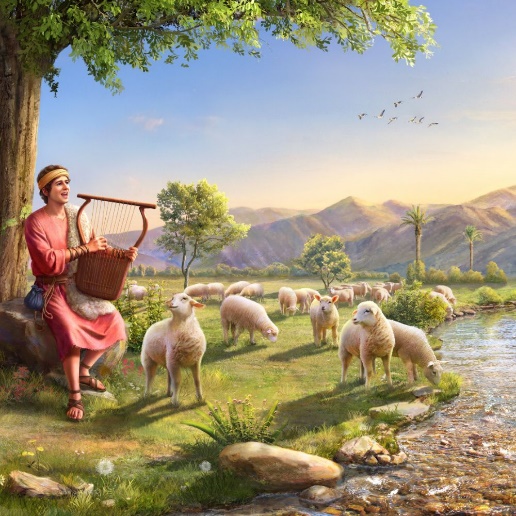 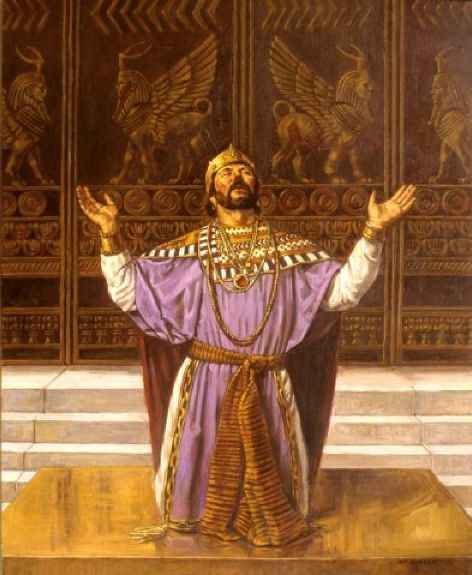 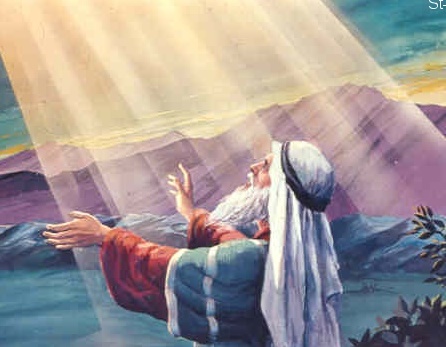 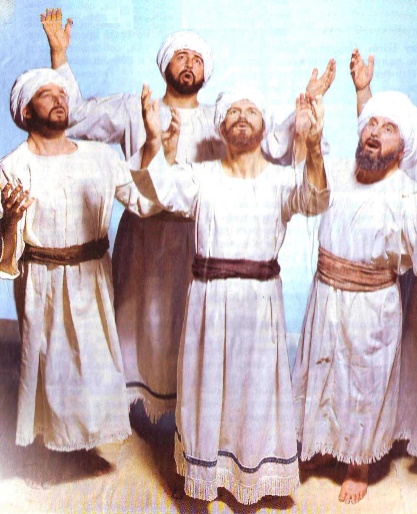 E vuqa na same era vakatakila na veika era sotava vakadua o ira ka vola (era vakataki  keda):
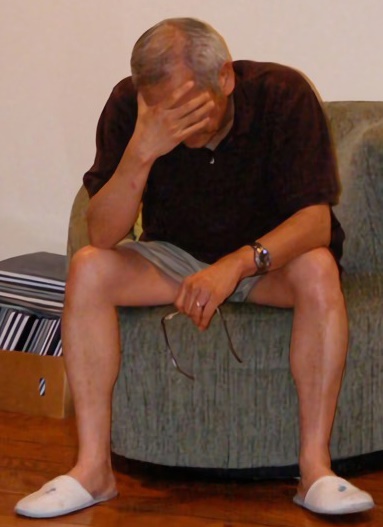 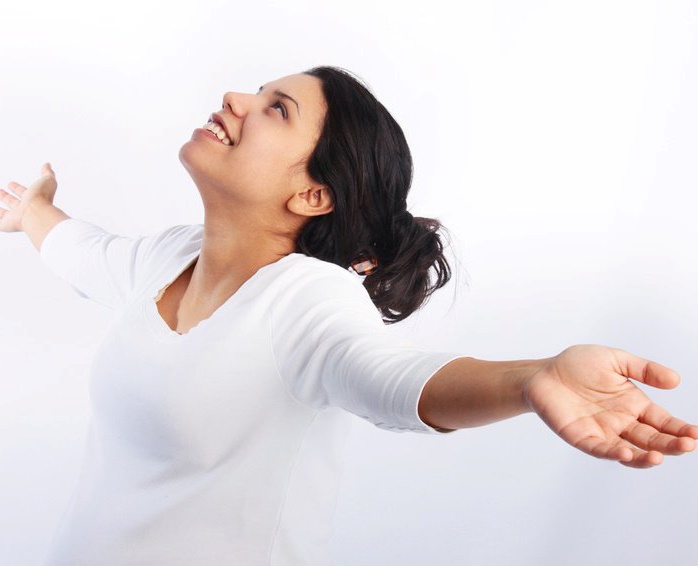 ULUTAGA KEI NA KENA I VOLAVOLAI
“Sa tukuna na lagilagi ni Kalou ko lomalagi; ka sa vakatakila na cakacaka ni ligana na maliwa levu” (Same 19:1)
Same e rabailevu na veiulutaga ka kovuta ka kovuta vakatalega kina na ka taucoko e sotava na tamata ena veiwekani kei na Kalou:
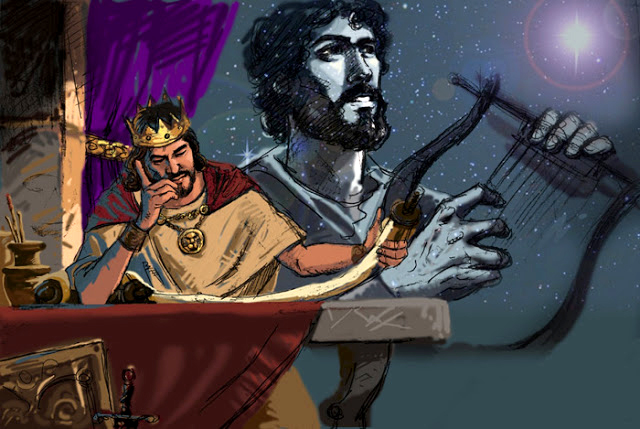 Sere ka vakacauauataka na Kalou Dauveibuli, Tui ka Turaganilewa
Same ni vakavinavinaka vua na Kalou ena nona i solisoli kecega 
Tagi ni vakamamasu veua na Kalou me sereki keda mai na noda leqa
Vosa vuku ka i dusidusi yaga me vakadadamuri ena noda bula
Kena same na Tui, ka dusi Karisito na Tui ka Dauniveisereki
Same ka taleva lesu na i tukutuku kei Isireli kei na dinata na Kalou na vei tukutuku oqo
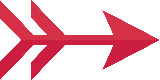 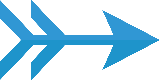 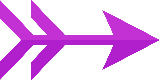 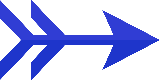 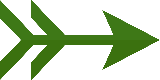 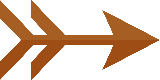 Era volai me vaka na serekali. Serekali vaka Iperiu e duidui. E so na kedra i volavolai e:
AI VOLA NI MASU
Ni rogoca noqu masu, Jiova vaqara daligamuni ki na noqu kerekere: Mo ni vakarorogo vei au ena nomuni yalodina kei na nomuni yalododonu ” (Same 143:1)
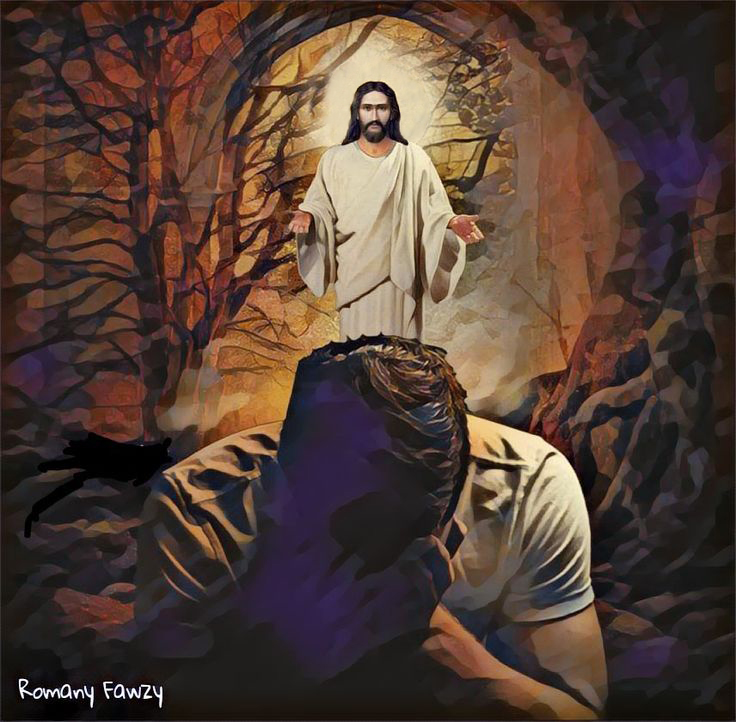 Era vosa vua na Kalou o ira na daunisame me vaka ga e dua na i tokani: “Ni vakarogoca na noqu tagi, noqu Tui kei na noqu Kalou, niu sa masu ga vei kemuni” (Same 5:2).
Ena Same, erau veirogoci vakamatata na Kalou kei na tamata. Ena masu kei na vakavinavinaka, na tamata – ena veiceguvi ni Yalo Tabu – e vakatakila na nuinui, rere, cudru, rarawa kei na mosi. Na veika ka sega ni  okata na nona lotu, kawatamata, tagane se yalewa o koya ka wili -ka. Eda rawa ni vakadeitaki keda ena veigauna ena same.
Eda kasamitaka rawa ena veimasu oqo ni cakacaka sara tu ga vakadodonu na Yalo ni Kalou kei keda. “Tevita na luvei Jese […] na daunisere i Isireli e kaya: Sa vosa e gusuqu na Yalo i Jiova, sa tiko e yaequ talega na nona vosa”                          (2 Sam. 23:1-2).
Eda bula talega ena i nuinui qo ni Kalou e rogoca noda masu: “Ia sa rogoci au vakaidina na Kalou; sa vakarorogo ki na domo ni noqu masu” (Same 66:19).
O KOYA KA VAKALIUCI: NA KALOU
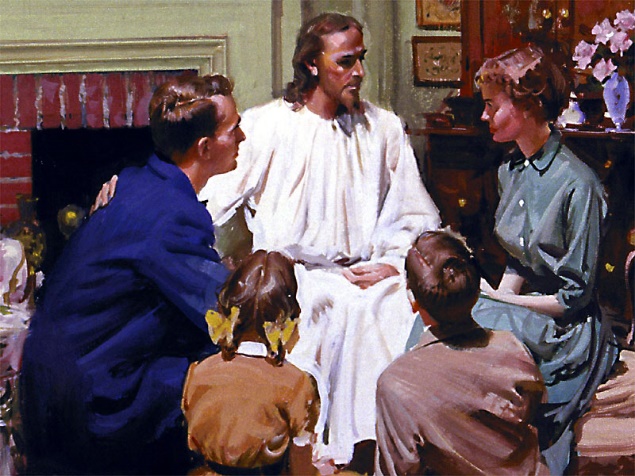 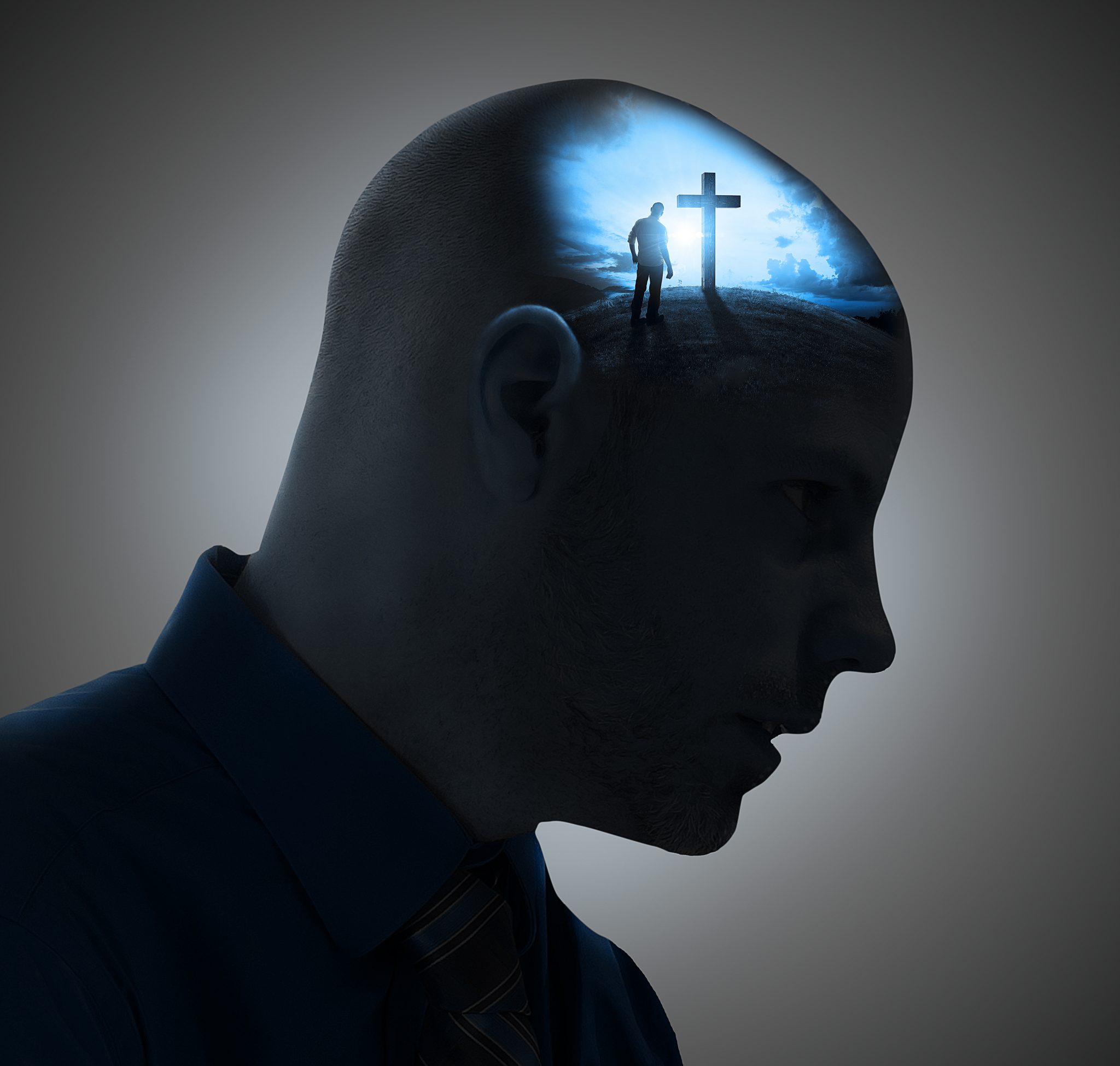 “ni sa vakabulai koya ka lumuta ko Jiova: ena rogoci koya mai na nona lomalagi tabuena kaukauwa ni ligana i matau sa dau ia na veivakabulai” (Same 20:6)
Me vaka ena nona bula na daunisame, sa dodonu me vakatawana na lomada na Kalou, ka me da kila ni da rawa  vakararavi ki vua ena ka kecega.
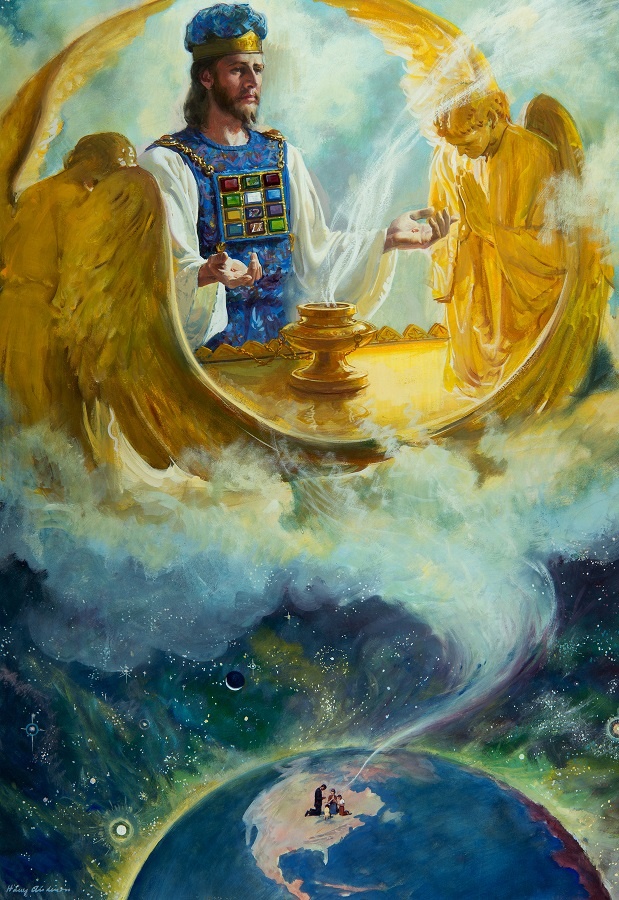 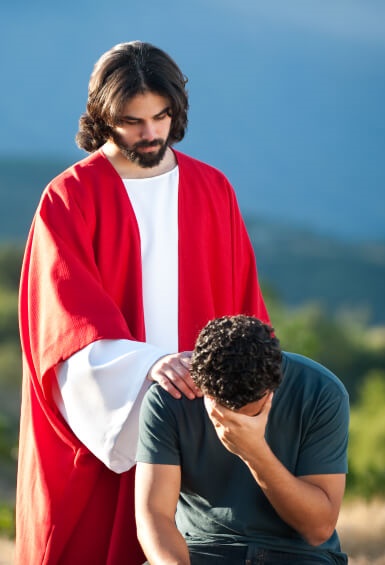 Eda vakavinavinaka ki na Same, eda kila kina ni Kalou e rogoci keda, dina ga ni da sega ni raici koya, e rogoca sauma noda masu ena kena gauna donu (Same 3:4; 10:1; 20:5-6).
Kalou e tiko ena nona Vale Tabu, ia e tiko talega e yasaqu (Same 11:4; 23:4). Eda na tudei ka sega ni yavalati ena nona i serau (Same 119:58).
[Speaker Notes: ITS PROTAGONIST: GOD]
Na Same i Tevita e curuma na ivakarau ni bbula rabailevu, mai na kena vakilai na cala titobu kei na veika e sala vata kaya, kina vei ulunivanua cecere ni vakabauta kei na veisemati vata kei na Kalou. Na vei ka e tukuni baleta na bula oqo e vakaraitaka ga na leqa kei na madua e kauta mai na valavala ca, kei na titobu ni vanua e rawa ni yacova na loloma levu ni Kalou, ka dusivaka na ka e rawata na vakabauta me laveti koya e vakatusa na nona cala me rawa ni wili me luve ni Kalou. Na veivakadeitaki kece e tukuni ena Nona Vosa, e wili me dua na vosa ni veivakataudeitaki cecere taudua ni Nona yalo dina, dodonu ka dau loloma ni Kalou.
E. G. W.  (Patriarchs and Prophets, pg. 745)